„Individuelles Fördern bedeutet, jeder Schülerin und jedem Schüler die Chance zu geben, ihr bzw. sein motorisches, intellektuelles, emotionales und soziales Potential umfassend zu entwickeln und sie bzw. ihn dabei durch geeignete Maßnahmen zu unterstützen.“
in: Hilbert Meyer
Individuellen Förderbedarf diagnostizieren
Methoden ableiten
Individuelle Förderung am EBK Neuss
Fortschritte evaluieren
Im Schulalltag umsetzen
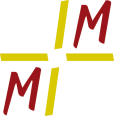 Standards
Erklärungen
„Individuelles Fördern bedeutet, jeder Schülerin und jedem Schüler die Chance zu geben, ihr bzw. sein motorisches, intellektuelles, emotionales und soziales Potential umfassend zu entwickeln und sie bzw. ihn dabei durch geeignete Maßnahmen zu unterstützen.“
in: Hilbert Meyer
Ursachen für die Ergebnisse der Analyse werden untersucht. Wo liegt der Bedarf an individueller Förderung? (Defizit bei Lehrern laut Pisa)
Individuellen Förderbedarf diagnostizieren
Analyse, inwiefern wir den vielschichtigen Potenzialen und Bedürfnissen der Schülerinnen und Schüler gerecht werden.
Methoden ableiten
Individuelle Förderung am EBK Neuss
Mit welchen bewährten Methoden können wir dem individuellen Förderbedarf effektiv begegnen?
Fortschritte evaluieren
Im Schulalltag umsetzen
Durch Manifestierung von erfolgreichen Methoden in Standards wird der Erfolg nachhaltig sichergestellt.
Die erarbeiteten Methoden können wir gezielt im Sinne der individuellen Förderung in den Schulalltag einbringen und ausprobieren.
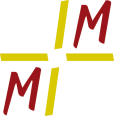 Standards
Unsere Beispiele
„Individuelles Fördern bedeutet, jeder Schülerin und jedem Schüler die Chance zu geben, ihr bzw. sein motorisches, intellektuelles, emotionales und soziales Potential umfassend zu entwickeln und sie bzw. ihn dabei durch geeignete Maßnahmen zu unterstützen.“
in: Hilbert Meyer
Fortbildung: 3.7.2013 (Diagnostizieren)
Fortbildung: 11.9.2013 (Diagnostizieren)
Individuellen Förderbedarf diagnostizieren
Evaluation Apr.-Jul. 2013
Jahresvergleich 2012/13
Methoden ableiten
Individuelle Förderung am EBK Neuss
Fortbildung: 23.3.2011 (koop. Lernen)
Fortbildung: 5.9.2011 (koop. Lernen)
Fortbildung: 4.10.2013 (Binnendifferenz.)
Fortschritte evaluieren
Regelmäßige EPG‘s in allen Bildungsgängen
Individuelle Förderempfehlung bei Klausur-Bewertungsbögen
…
Im Schulalltag umsetzen
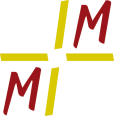 Fortwährende Anwendung und Erprobung
Fortbildung: 18.08.2014 (kollg. Hospitation)
Standards